Understanding the Characteristics of Unresolved Matched Records in Capture-Recapture Methodology
Denise A. Abreu
National Agricultural Statistics Service (NASS)

November 2nd, 2021
The findings and conclusions in this presentation are those of the authors and should not be construed to represent any official USDA or U.S. Government determination or policy.
1
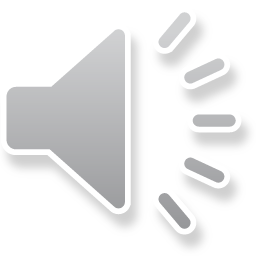 NASS -- U.S. Census of Agriculture
Conducted every 5 years (years ending in 2 and 7)

Count of all U.S. Agricultural operations/Farms 
A farm is any place from which $1,000 or more of agricultural products were produced and sold or normally would have been sold during the year
Examples, some special cases:
“Government payment” farms
“Pasture only” farms (at least 100 acres)

Collects information on agricultural operations’ commodities and operator demographics
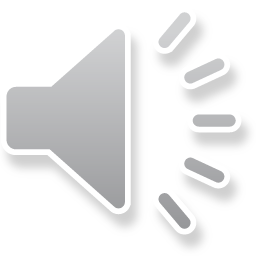 2
[Speaker Notes: NASS’s Census of Agriculture is conducted every 5 years, in years ending in 2 and 7.  It is a count of all U.S. Agricultural operations with $1000 or more in sales.  It collects information on agricultural operation’s commodities and operator demographics.  It is our only source of uniform, comprehensive agricultural data for every county or county equivalent in the U.S.  It beegins with a list-based frame, which we refer to as the Census Mailing List, or CML for short.  It is primarily mail data collection.]
NASS --  U.S. Census of Agriculture
Only source of uniform, comprehensive agricultural data for every county or county equivalent in the U.S.


Starts with list-based frame
Census Mail List (CML)


Primarily mailout/mailback mode of data collection
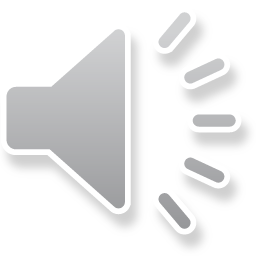 3
[Speaker Notes: NASS’s Census of Agriculture is conducted every 5 years, in years ending in 2 and 7.  It is a count of all U.S. Agricultural operations with $1000 or more in sales.  It collects information on agricultural operation’s commodities and operator demographics.  It is our only source of uniform, comprehensive agricultural data for every county or county equivalent in the U.S.  It beegins with a list-based frame, which we refer to as the Census Mailing List, or CML for short.  It is primarily mail data collection.]
Background
In 2012, NASS began to use capture-recapture methodology to adjust for various sources of error
Undercoverage 
Not all agricultural operations appear on the CML
Non-response
Not all agricultural operations on the CML respond
Misclassification
Incorrectly classifying farms as non-farms or non-farms as farms
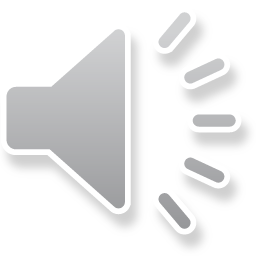 4
Capture-Recapture Methodology
Dual System Estimation (DSE) is a method of estimating a population (number of farms) using 2 or more capture events

DSE requires two independent data sources:
The Census of Agriculture 
The June Area Survey (JAS)
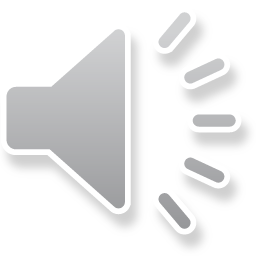 [Speaker Notes: To account for these sources of error, we use a method called Dual System Estimation (or Capture Recapture). These methods were used in 2012, as well as by the Census Bureau and in many wildlife population estimates. DSE requires two capture events, or in or case,  lists or surveys in order to estimate the total number of farms. The two that we use are the Census of Agriculture and the JAS and ACES (combined as a single dataset). Several assumptions must be made about these surveys in order for our estimates to be valid. 1) The surveys must be independent from one another. That is, if a farm is captured (surveyed and responds) to one survey, it does not affect its likelihood of being captured by the second survey. In our case, we have independence because the JAS is areal and the Census is list-based. The second assumption that we must make is that the proportion of Census farms captured by the JAS is the same as the proportion of U.S. farms captured by the Census.]
June Area Survey (JAS)
Area-frame based

Conducted annually 

Segments of land sampled

Sampled segments divided into tracts representing unique land operating arrangements 
In-person interviewers

All tracts pre-screened and classified as:
Agricultural
Non-agricultural
With potential
With unknown potential
With no potential
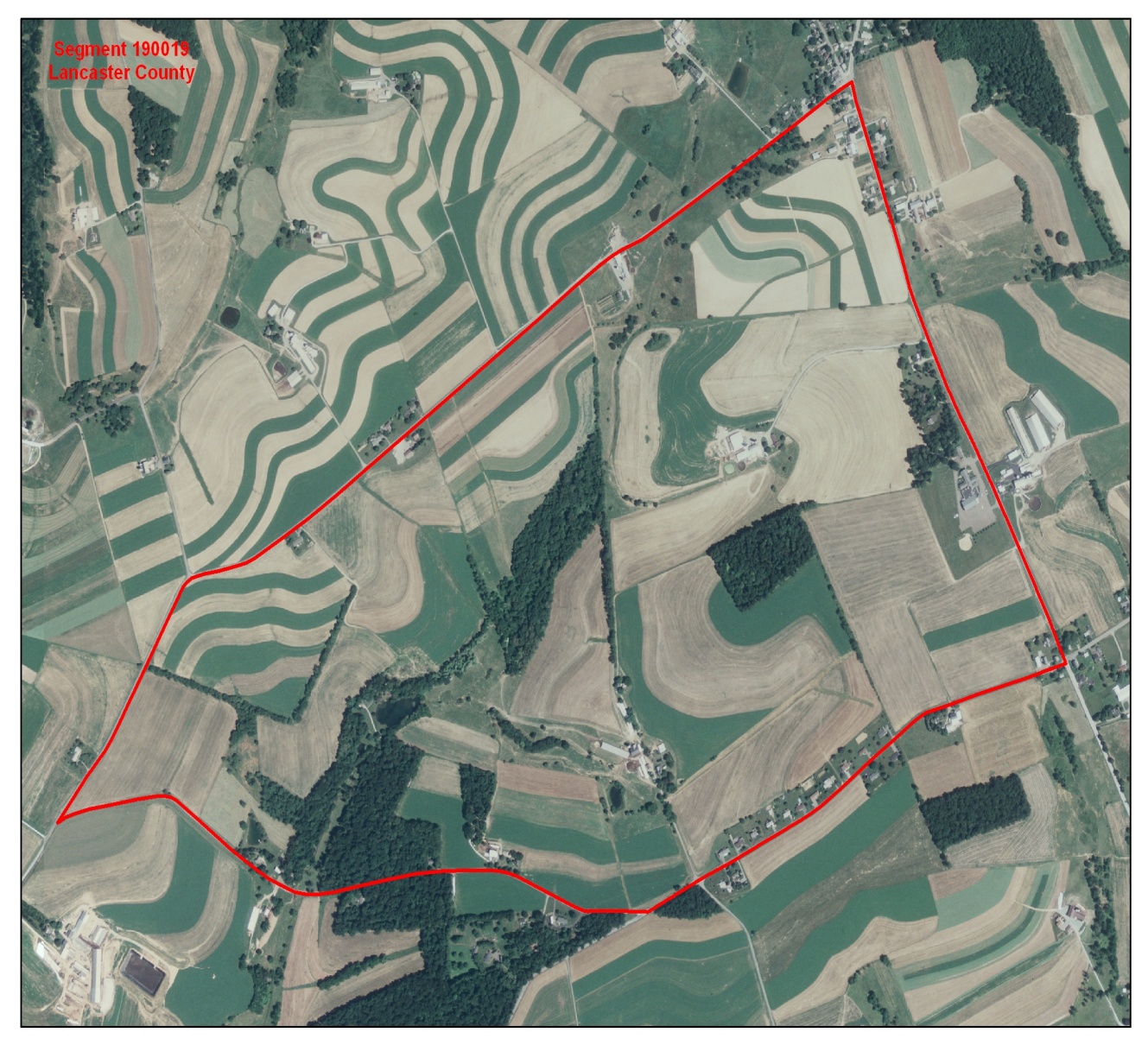 A
B
C
H
D
G
E
F
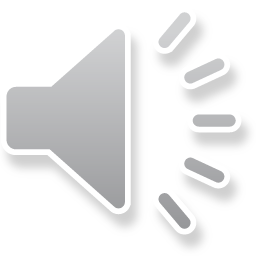 6
[Speaker Notes: Here you see an example of a segment in the JAS, which is the sampled piece of land.  The sampled segments are divided into tracts that represent unique land operating arrangements.  The survey is conducted through in-person interviews.   The segments are pre-screened as agricultural or non-agricultural.  The non-agricultural tracts are classified as either having potention for agriculture, with unknown potential or with no potential.  Then the crop and livestock information is collected only on the operations that are determined to be agricultural.]
June Area Survey (JAS)
Crop and livestock information is collected only on the operations classified as agricultural

Agricultural tracts are classified as farms or non-farms based on the farm definition

All non-agricultural tracts are considered non-farms

Measures the incompleteness of the CML
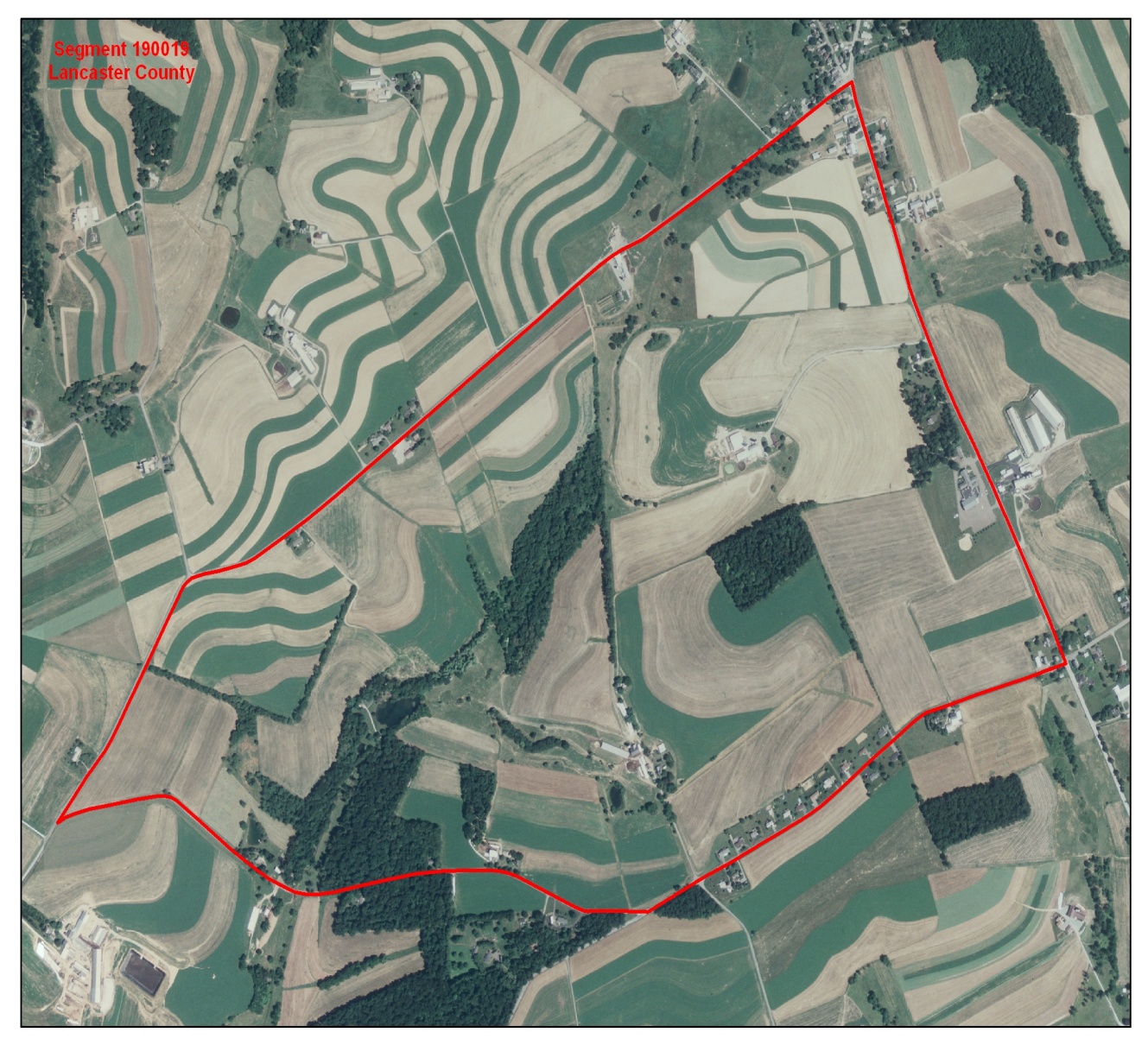 A
B
C
H
D
G
E
F
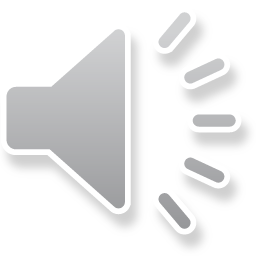 7
[Speaker Notes: Here you see an example of a segment in the JAS, which is the sampled piece of land.  The sampled segments are divided into tracts that represent unique land operating arrangements.  The survey is conducted through in-person interviews.   The segments are pre-screened as agricultural or non-agricultural.  The non-agricultural tracts are classified as either having potention for agriculture, with unknown potential or with no potential.  Then the crop and livestock information is collected only on the operations that are determined to be agricultural.]
Matching JAS and Census
In order to use DSE, operations from the JAS and CML must be matched

Records in the 2017 JAS sample (120,000) were matched to the 2017 Census (3 Million) using probabilistic record linkage 

Records kept: 
CML respondent/non-respondent matching JAS tract
Tracts on the JAS that are not on Census Mail List (NML)

Farm status based on the Census and the JAS agree in most cases
Resolved farm status


Some records are identified as
JAS farm vs. Census non-farm
JAS non-farm vs. Census farm
Unresolved farm status
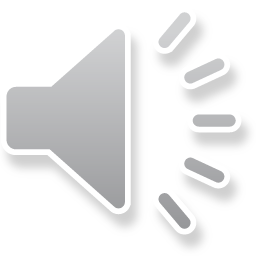 8
2017 Census and JAS Records with Unresolved Farm Status
Numbers of records with unresolved farm status are highlighted
An analysis tool was developed for Regional Field Offices (RFOs) to review  records with unresolved farm status in an effort to resolve conflicts

Not Reviewed:
CML non-respondents
NML non-respondents
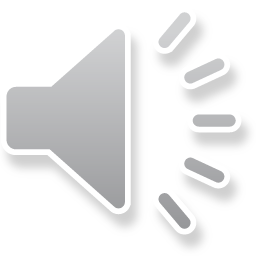 10
Resolving Farm Status
6,655 records had unresolved farm status

RFOs had 5 possible choices to classify records
Census is Correct
JAS is Correct
Both are Correct
Linkage Incorrect
Unable to determine
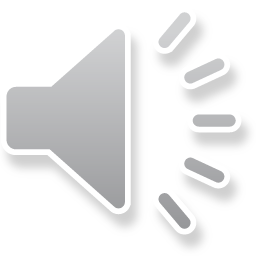 10
Resolving Farm Status
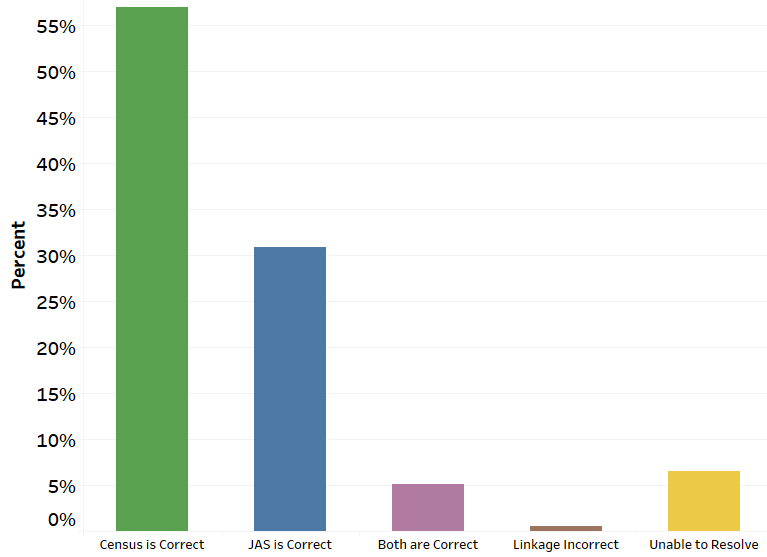 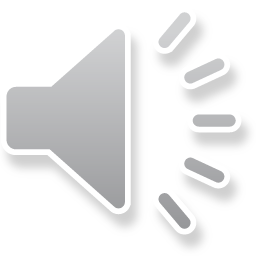 11
[Speaker Notes: 6,221  records resolved through FO review

6.5% of the records could not be resolved and were adjusted for

Less than 1% of the records had incorrect linkages

338 both Census and JAS are correct (5%)
176 were non-farms on the JAS and farms on Census
162 were farms on JAS and non-farms on Census]
Resolving Farm Status
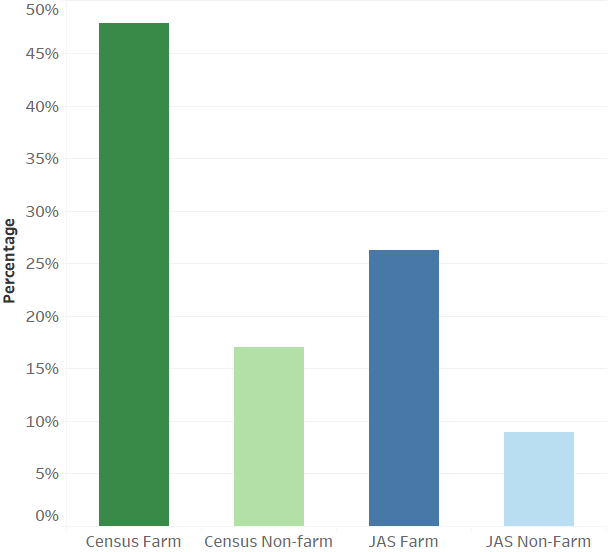 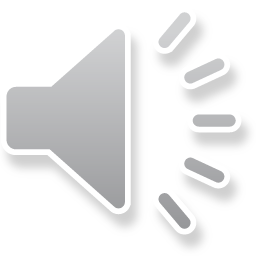 12
[Speaker Notes: 6,221  records resolved through FO review

6.5% of the records could not be resolved and were adjusted for

Less than 1% of the records had incorrect linkages

338 both Census and JAS are correct (5%)
176 were non-farms on the JAS and farms on Census
162 were farms on JAS and non-farms on Census]
Distribution of Unresolved Farms by Type
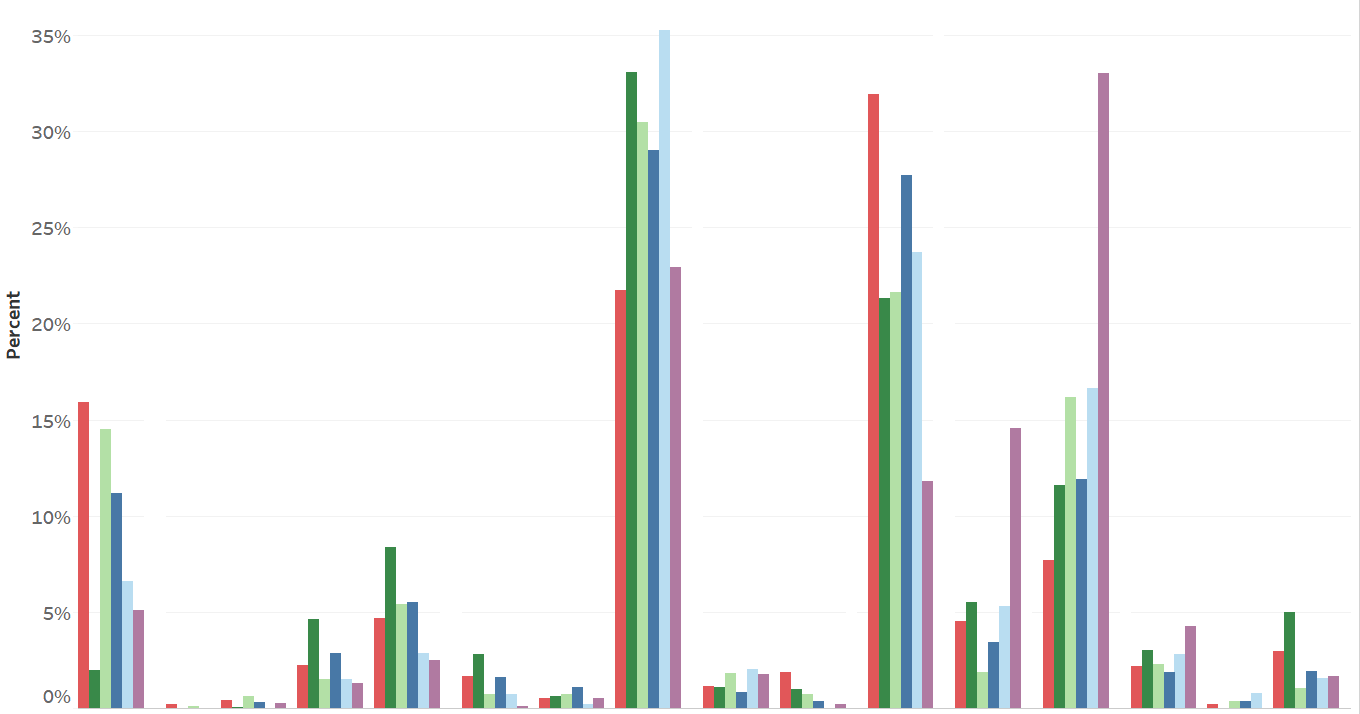 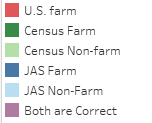 Milk
Hogs
Cattle
Sheep
Fruit
Horses
Poultry
Grains
Tobacco
Cotton
Aquaculture
Nursery
Vegetables
Xmas Trees
Other Crops
Other  Livestock
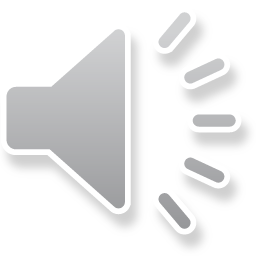 8 types of crop farms
8 types of livestock farms
13
Distribution of Unresolved Farms by Land Area
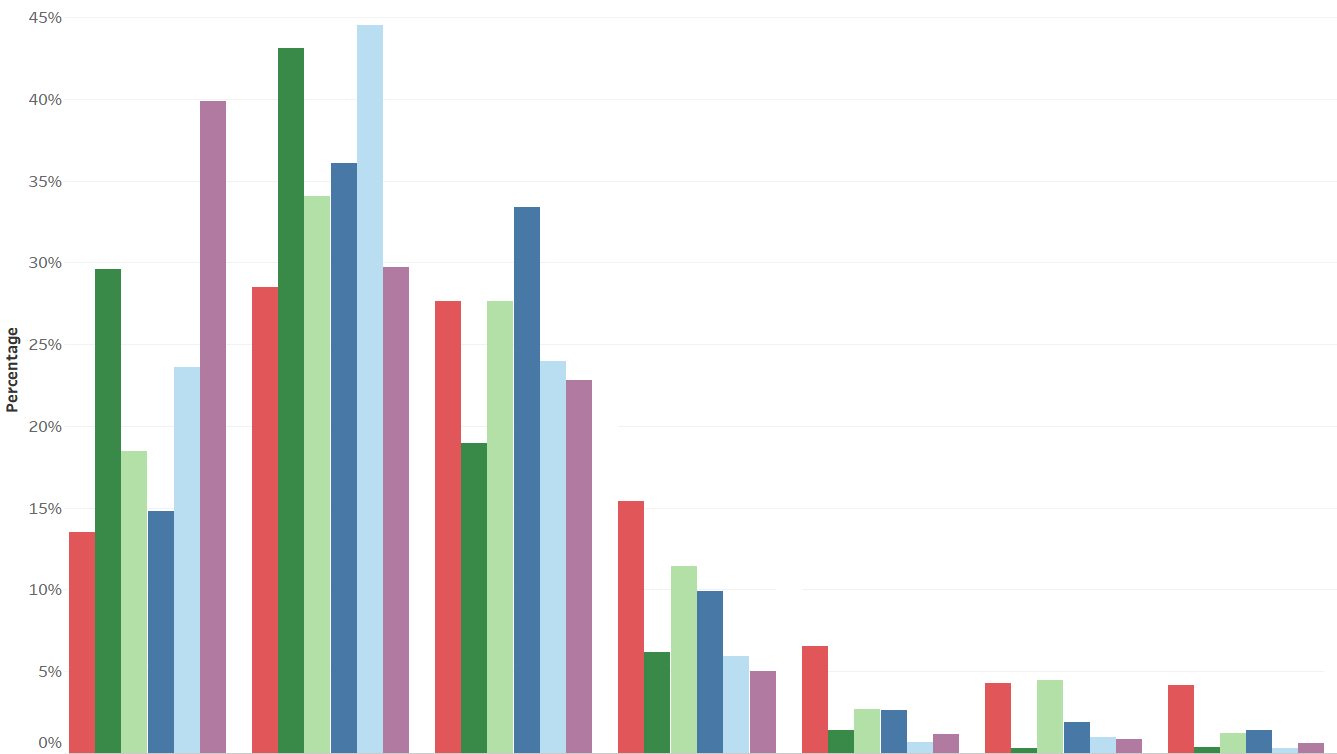 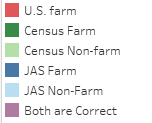 1 – 9 acres
10 – 49 acres
180 – 499 acres
2,000 or more acres
50 - 179 acres
500 – 999 acres
1,000 – 1,999 acres
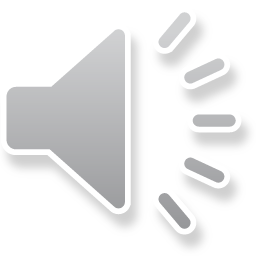 14
Distribution of Unresolved Farms by Total Value of Production
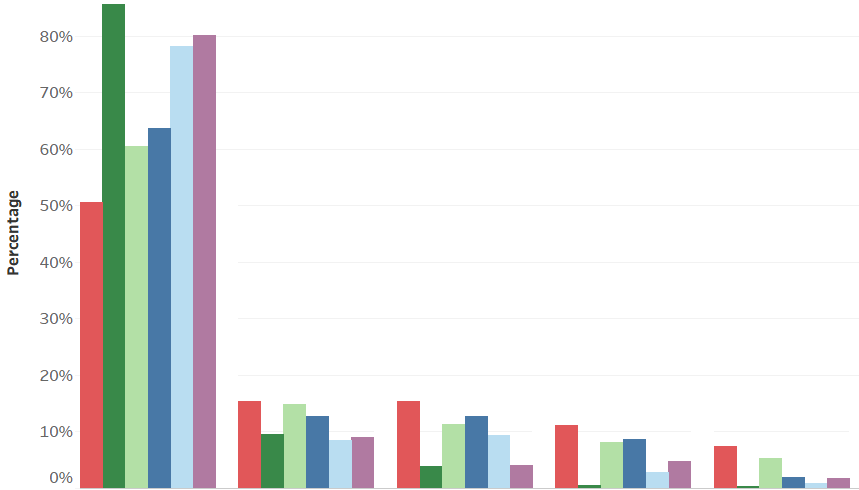 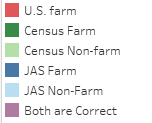 < $10,000
$10,000 - $25,000
$100,000- $500,000
$25,000 - $100,000
$500,000 or more
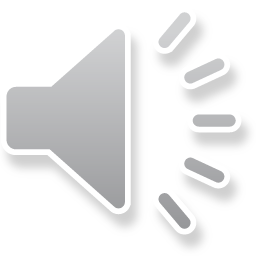 15
2012 and 2017 Census of Agriculture Demographic Sections
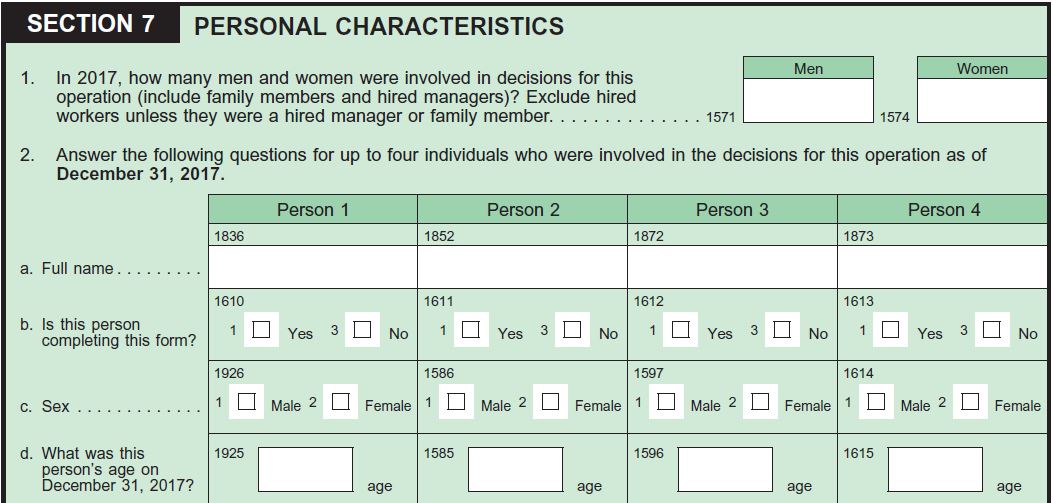 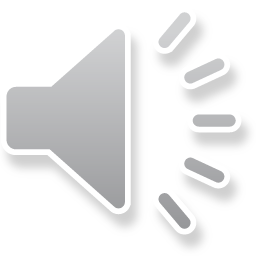 [Speaker Notes: The 2017 demographics section of the Census of Agriculture questionnaire was redesigned to allow up to four principal producers per farm]
Unresolved Farms with at Least One Principal Producer Displaying Characteristic
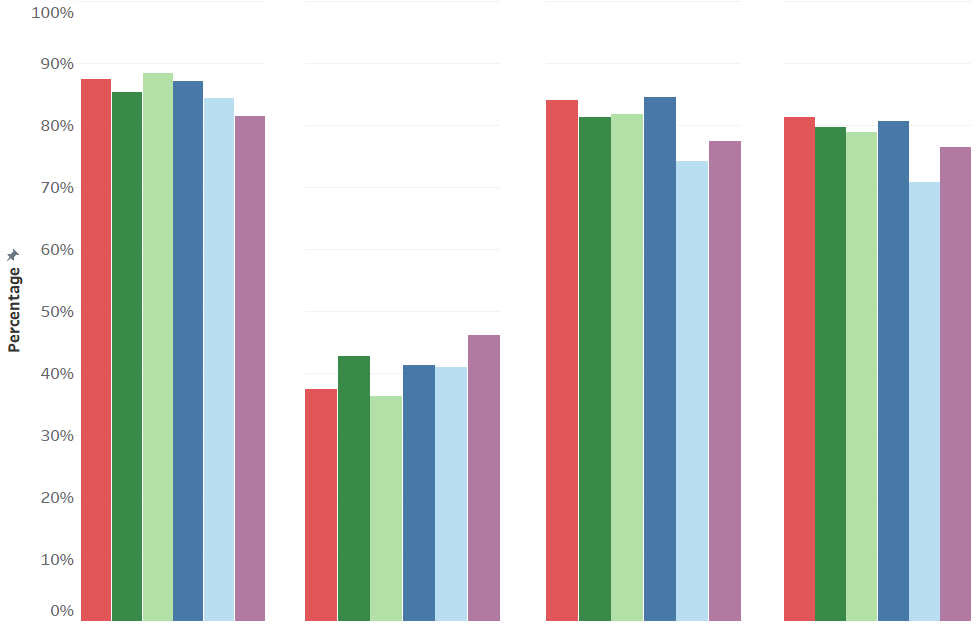 Non-Hispanic
White
Male
Female
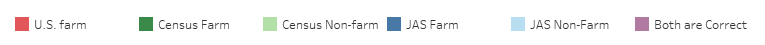 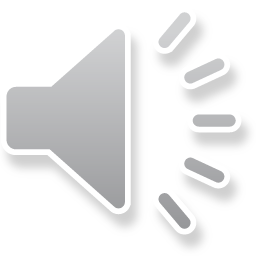 17
[Speaker Notes: These are percentages of demographics of the primary operators of the farms.  They are mostly male, non-hispanic, and white farmers, but these percentages are very similar to the u.s. farms percentages.]
Unresolved Farms with at Least One Principal Producer in the Age Group
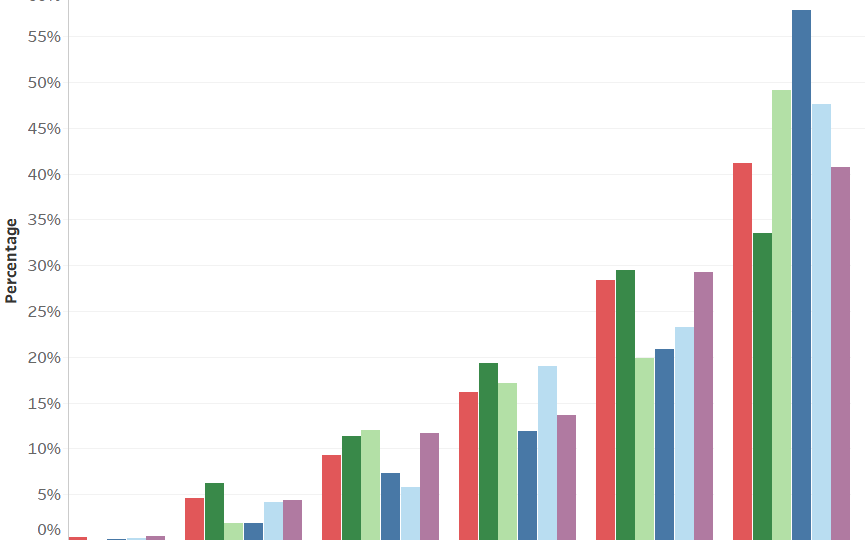 45 - 54
35 - 44
55 - 64
25 - 34
< 25
65+
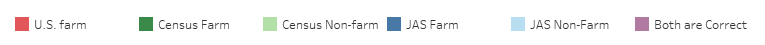 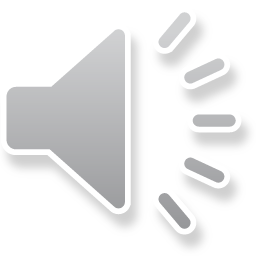 18
[Speaker Notes: This shows the distribution of the age of the primary operators of the farms.  The resolved records are a higher percentage of the older farmers.]
Conclusions
Census was correct more often than the JAS

Census identified more farms than the JAS

Less than 1% were records with incorrect linkages – accuracy of the matching process
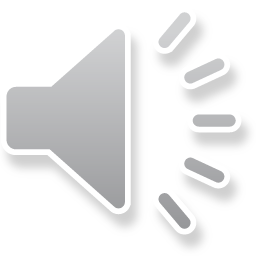 19
Conclusions
Unresolved farms
Majority were livestock and other crops
Mostly small farms, both in size and sales
JAS identified more medium sized farms
More older farmers identified by the JAS, however more young farmers identified by the Census
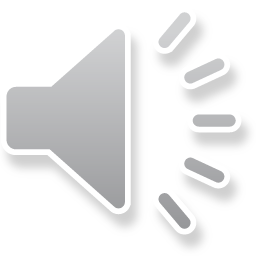 20
Thank you for your attention


Denise A. Abreu
Denise.Abreu@usda.gov
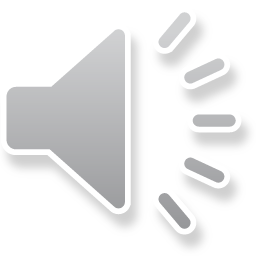 21